Правильный тетраэдр
Составлен из четырёх равносторонних треугольников. 
Каждая его вершина является вершиной трёх треугольников. 
Сумма плоских углов при каждой вершине равна 180º.

ВЕРШИН: 4    РЕБЕР: 6    ГРАНЕЙ: 4
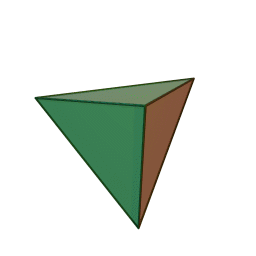 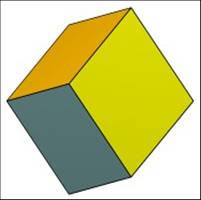 Куб (гексаэдр)
Составлен из шести квадратов. 

Каждая вершина куба является вершиной трёх квадратов. 

Следовательно, сумма плоских углов при каждой вершине равна 270º. 

ВЕРШИН: 8       РЕБЕР: 12        ГРАНЕЙ: 6
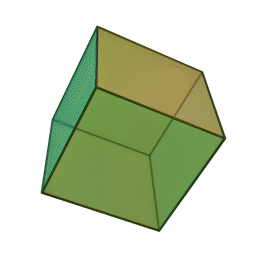 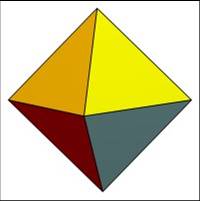 Правильный октаэдр
Составлен из восьми равносторонних треугольников. 

Каждая вершина октаэдра является вершиной четырёх треугольников. 

Следовательно, сумма плоских углов при каждой вершине 240º.

ВЕРШИН: 6       РЕБЕР: 12      ГРАНЕЙ: 8
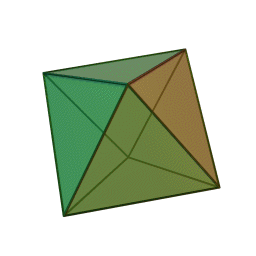 Правильный додекаэдр
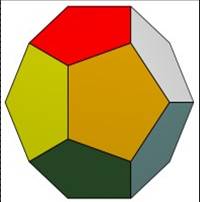 Составлен из двенадцати правильных пятиугольников. 

Каждая вершина додекаэдра является вершиной трёх правильных пятиугольников. 

Следовательно, сумма плоских углов при каждой вершине равна 324º. 

ВЕРШИН: 20     РЕБЕР: 30     ГРАНЕЙ: 12
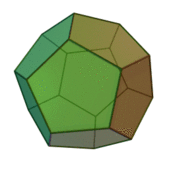 Правильный икосаэдр
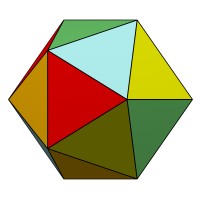 Составлен из двадцати равносторонних треугольников.
 
Каждая вершина икосаэдра является вершиной пяти треугольников. 

Следовательно, сумма плоских углов при каждой вершине равна 300º.

ВЕРШИН: 12      РЕБЕР: 30        ГРАНЕЙ: 20
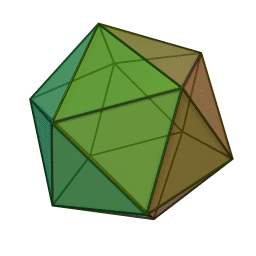